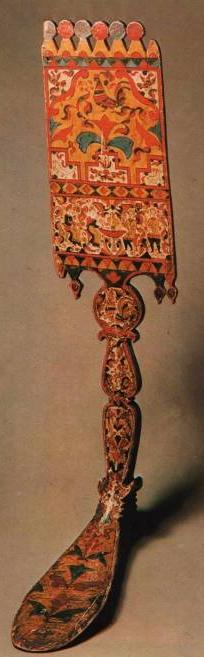 Русская прялка
Наглядный материал для уроков ИЗО
5 класс
Учитель : Круглякова Елена Владимировна
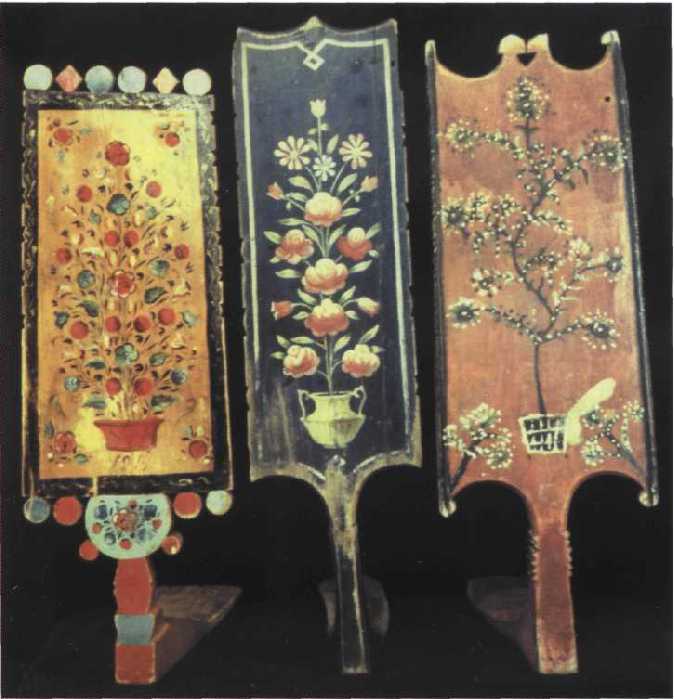 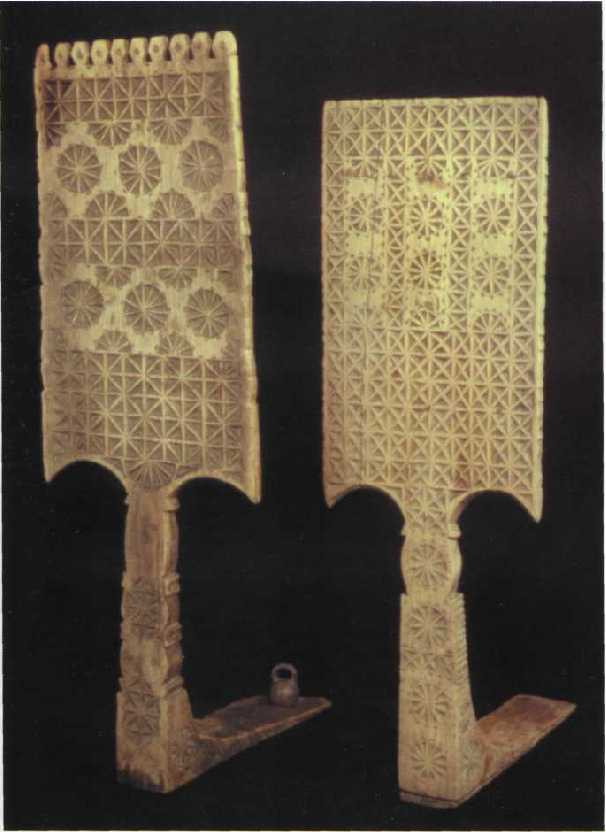 Прялка – орудие для прядения, 
получения пряжи
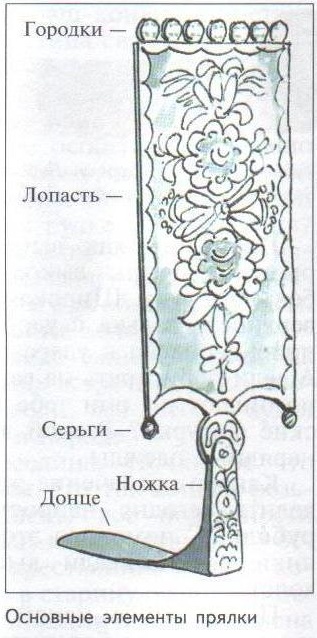 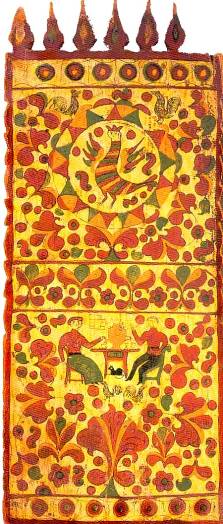 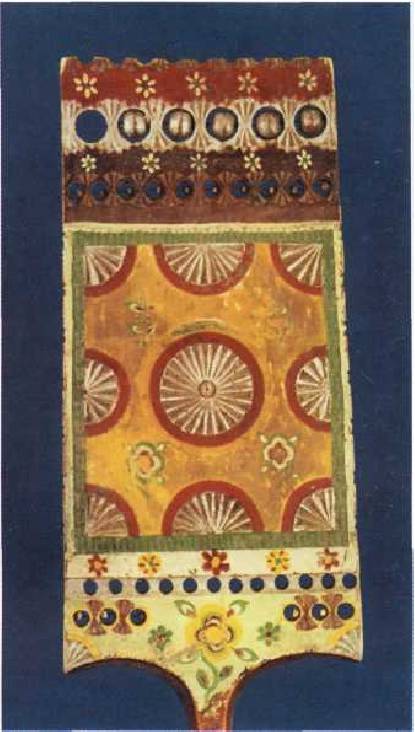 Элементы узора
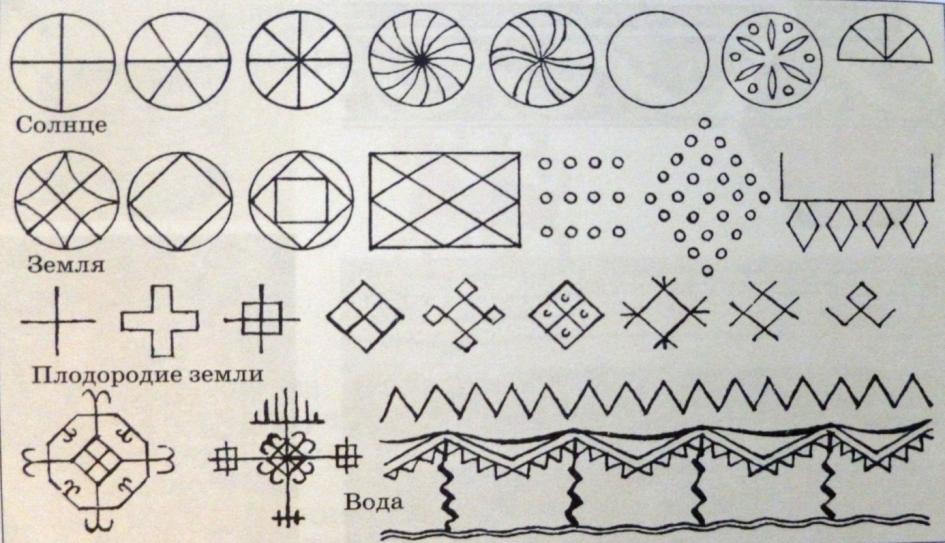 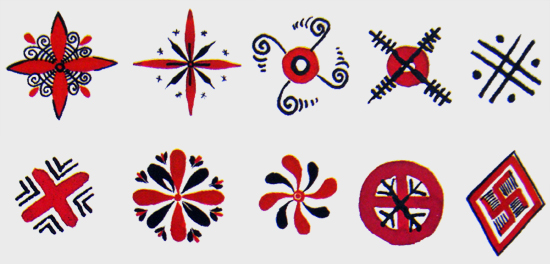 Солярные знаки
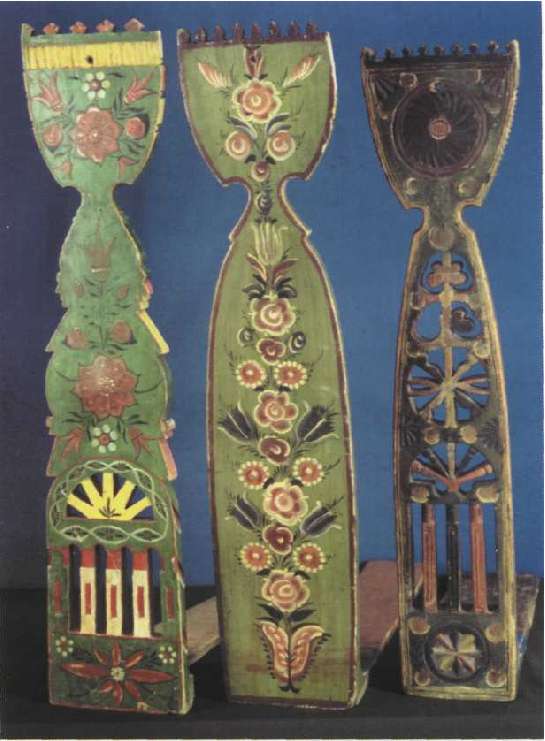 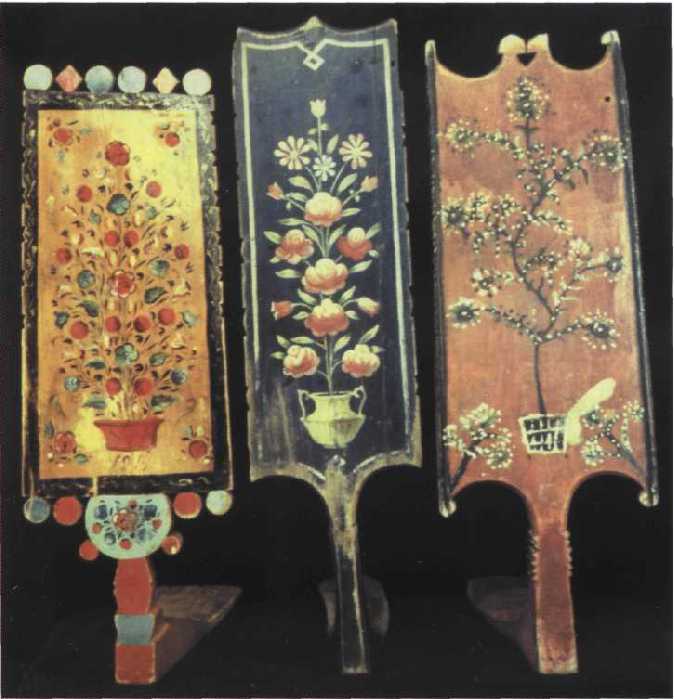 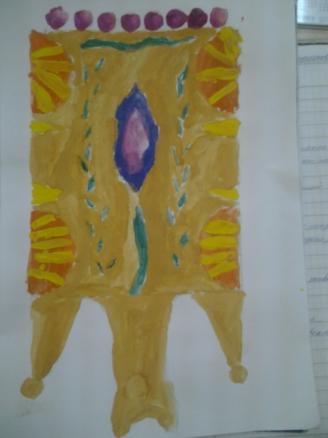 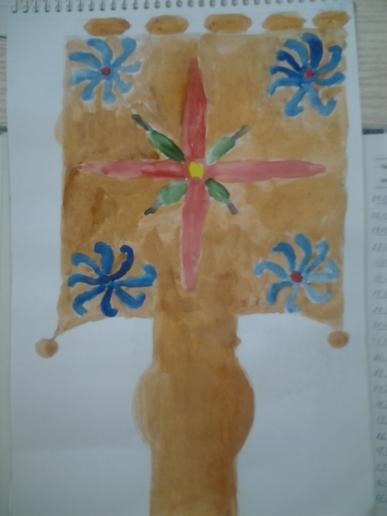 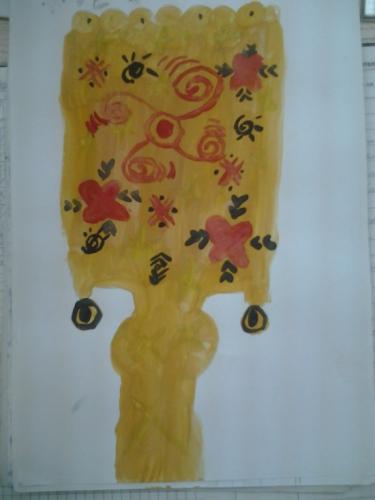